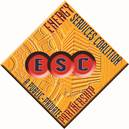 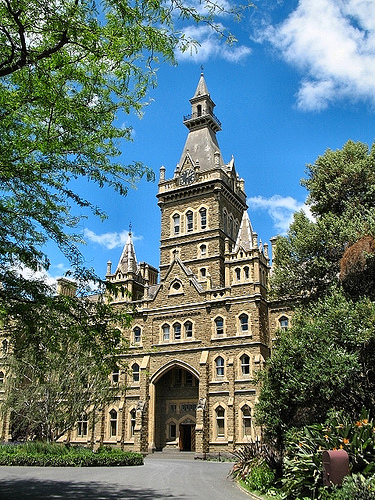 Financing for Energy Performance Contracts in Nevada
February 6, 2014
Henderson, Nevada
Presented by:
Dan Dowell
ABM Facility Services
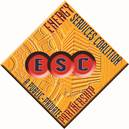 Performance Contracts
Separate Statutes for Local Governments and State Agencies
Local Government
Statute – NRS 332
A performance contract may be financed through a person other than the qualified service company
Savings must be greater than costs
Contract Period
Up to a 15 year term
Payments begin after installation is complete
Must include a non-appropriations clause
Financial Guarantee
 A performance contract must include appropriate financial mechanisms determined to be necessary to the city our county treasurer to ensure that the savings are achieved
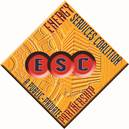 Performance Contracts
State Agencies
Statute – NRS 333
May be structured as a true performance contract, under which annual saving must meet or exceed the total annual contract payments, including any financing charges
Alternatively, it may be structured as a shared-savings contract including provisions agreed upon between the agency and ESCO regarding rate of payments based on savings
Performance Contracts
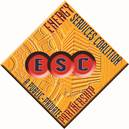 State Agencies
 State may grant a security interest in any property subject to the installment-purchase or lease-purchase contract
  State may offer Certificates of Participation (COPs)
  Statute authorizes the State to enter into other beneficial agreements, including contracts for professional services (legal, etc.), trust indentures, paying agent agreements, insurance, etc.
  Approvals Required
 For State Agencies - State Board of Examiners
 For Higher Education - Board of Regents of the University of Nevada
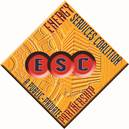 Local Government Financing
Funding Options 
Could include a combination of:
 Operational Savings
 Capital Funds
 Grants, Incentives, Rebates
  Existing Bond Proceeds
  Other Capital Contribution
Financing Structures
  General Obligation Bond – backed by the full faith and credit of a governmental entity
  Revenue Bond– backed by a pledge of specific revenues
  Medium Term Obligation Bond
  Limited to 10 years (depending on asset useful life)
  Installment Purchase Agreement
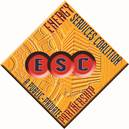 Financing Options
Installment Purchase Agreement
	Overview of an Installment Purchase Agreement
  2 party transaction – local government and funding source  
Annual appropriation obligation
  Not technically debt, but . . .
  Source of payments
  Anticipated from savings, but technically from any lawfully available funds
  Payment timing
  Installation period, repayment period
  Escrow funding
  Local government issue
  Prepayment options
  Timing
Low cost of issuance but typically used under $4 to $5 Million
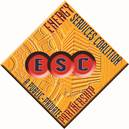 Local Government Financing
Installment Purchase Agreement
Local Government Approval Process:
  Local Governing Body (School Board, City Council, etc.)
  At least 2 meetings are needed – preliminary and final
  Public hearing required
  Financing must be approved by 2/3rds majority of the governing body
  Must identify sources of revenues that will be used to pay back the financing (i.e. guaranteed savings)
  If the term is longer than 10 years, the Board must make a statement in the resolution comparing the cost of this financing method against other available methods of financing (General Obligation bonds, revenue bonds, etc.)
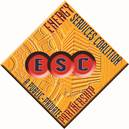 Local Government Financing
Installment Purchase Agreement
Local Government Approval Process:
  Local Governing Body (cont.)
  If this statement concludes that the costs of the installment purchase is more expensive that the other available method, the body must further make a statement explaining the reasons for choosing the installment purchased financing instead of a less expensive alternative.
  If the term is longer than 10 years, the transaction must be approved by the local Debt Management Commission
Size of Project Will Dictate Term & Structure
Why Now?
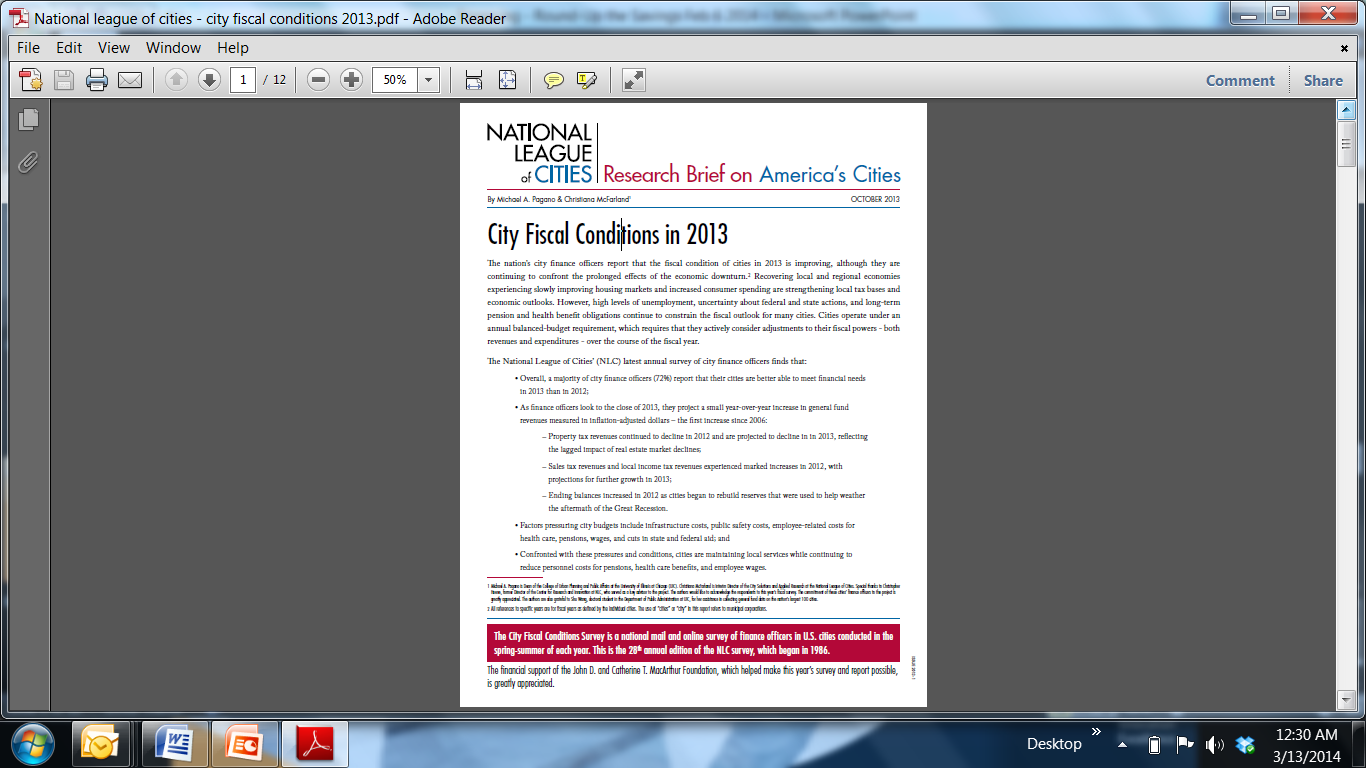 Trends
Avg Age of School Buildings 60 Years
Cost of Capital – Cheapest Since Late 1940s/50s
Cities Seeing Increased Revenue First Time in Seven Years
Infrastructure Spending Best Way to Spur the Local Economy
 Capital Revenues Down Since 2009 – When Will They Recover?
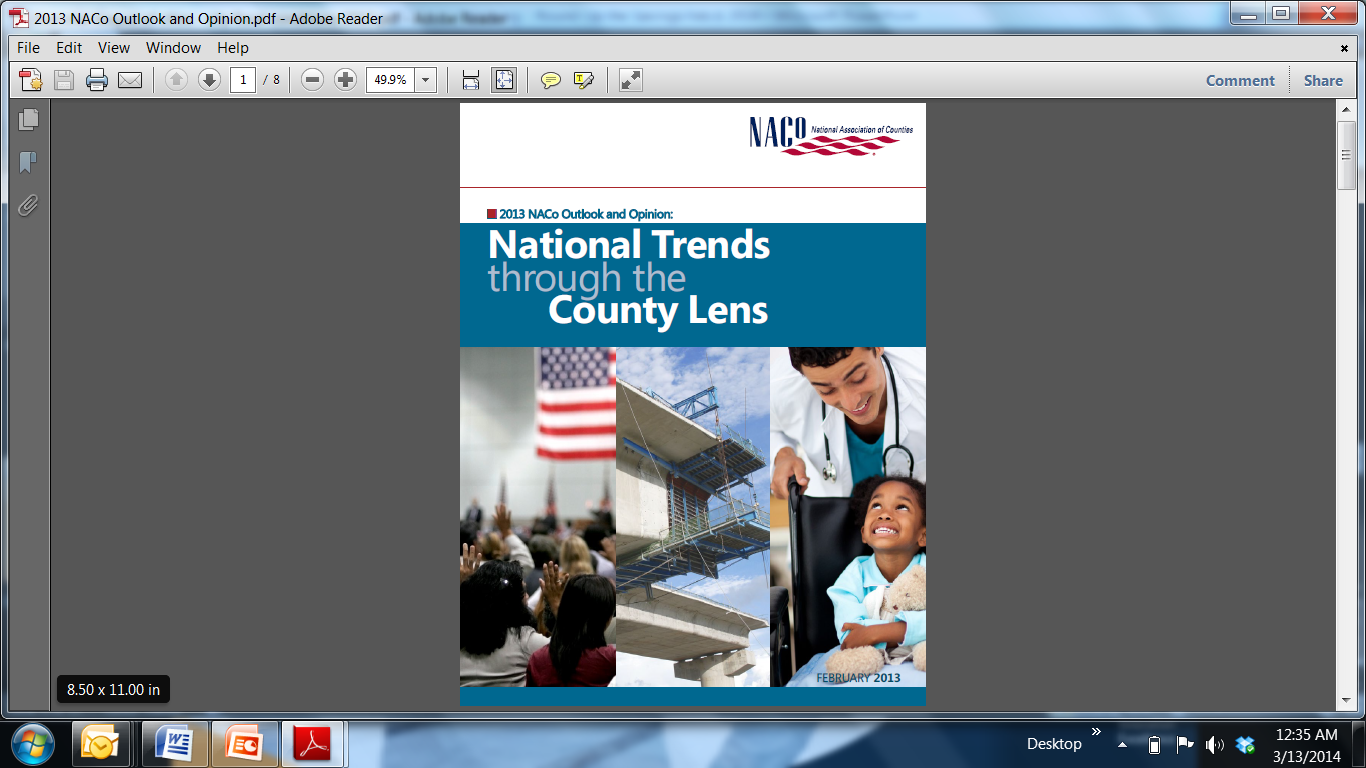 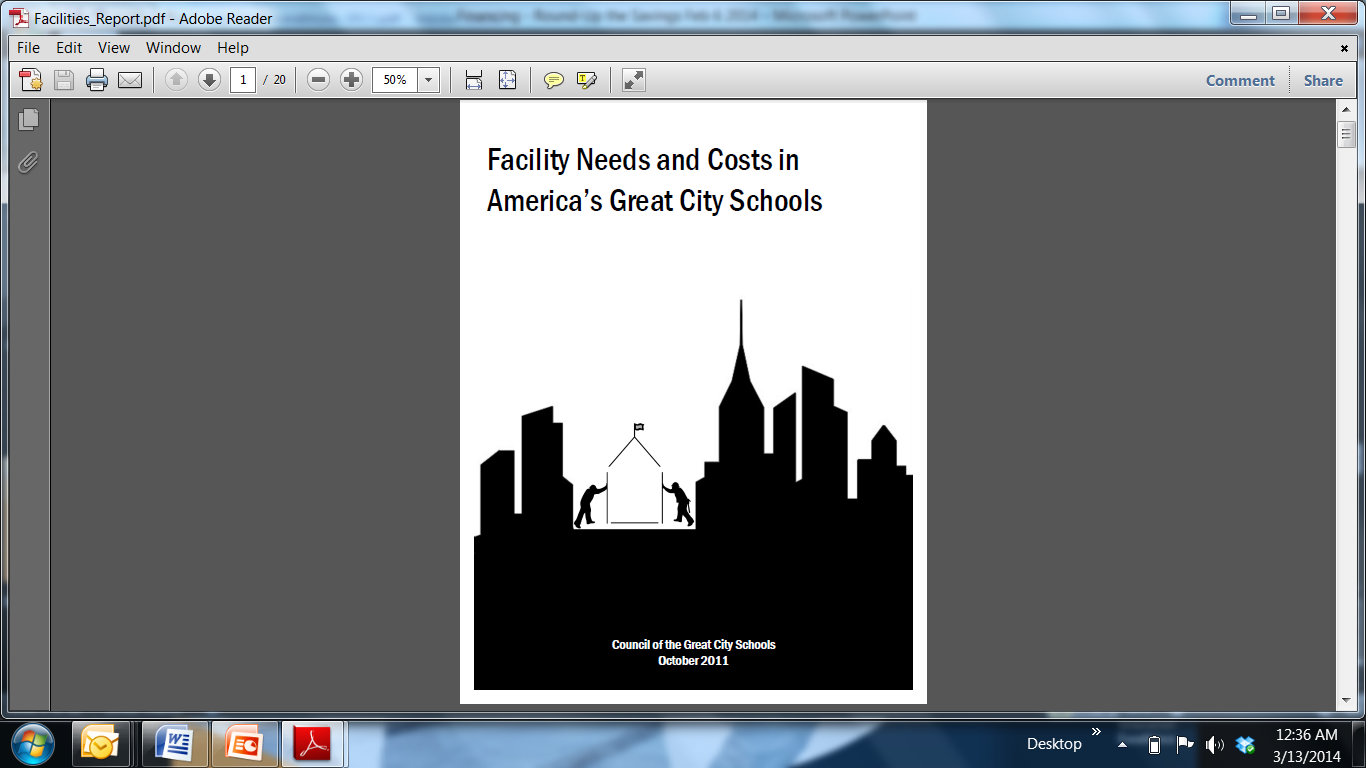 Determine Your Recovery Path
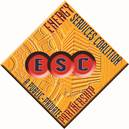 Progress to Date
At least 40 individual project financings completed since 1999
	State/Local Governments Participants:
  School Districts
  Douglas County SD (2 Phases)
  Lincoln County SD
  Mineral County SD (QZABs)
  Pershing County SD
  Washoe County SD (6 Phases)
  White Pine County SD
  Cities
  Carson City (2 Phases)
  Henderson
  Las Vegas (CREBs, QECBs)
  Reno (3 Phases – QECBs, CREBs, etc.)
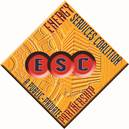 Progress to Date (cont.)
At least 40 individual project financings completed since 1999
	State/Local Government Participants:
  Counties
  Pershing County
  Washoe County (not financed)
  Higher Education
  UNLV (4 Phases)
  Western Nevada Community College
  State Agencies
  Administration – Capitol Complexes  
  Corrections (Several Phases)
  Health and Human Services
  Other Entities
  Las Vegas Valley Water District (CREBs)
  Southern Nevada Water Authority (CREBs)